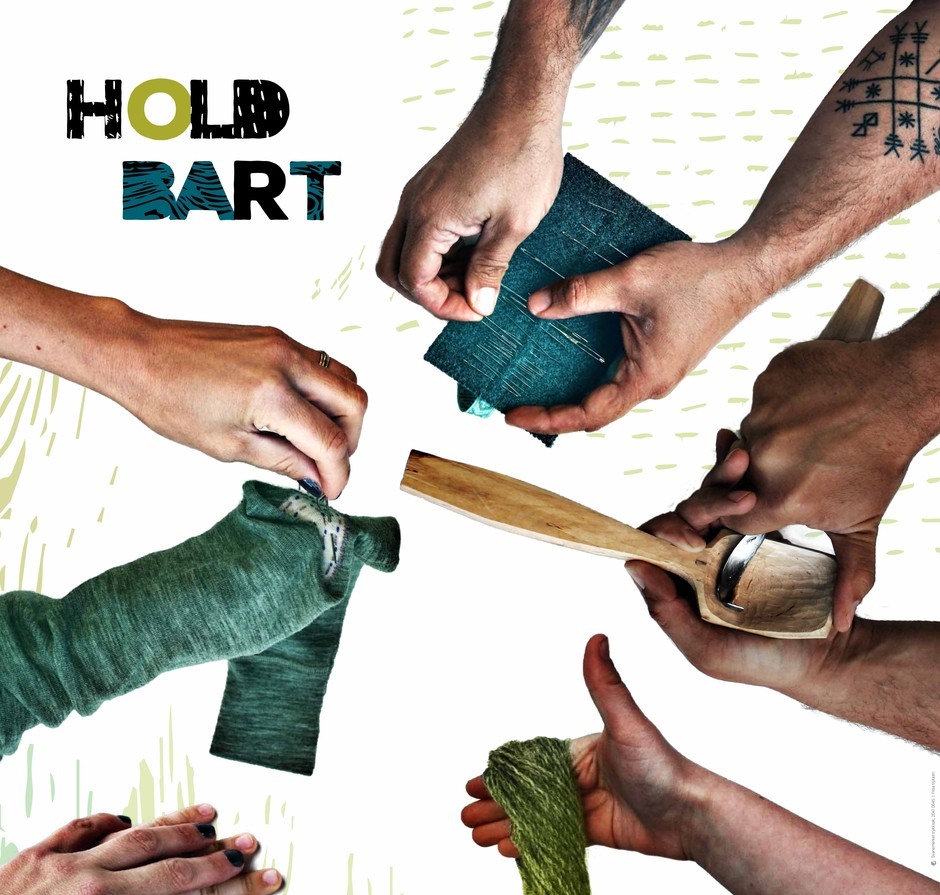 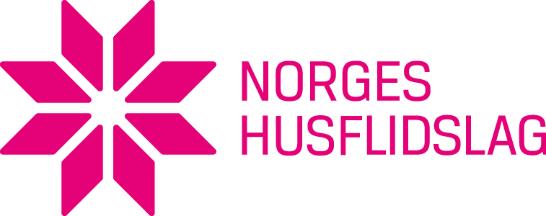 Løfte Håndverket 04.11.20
Kathrine Gregersen
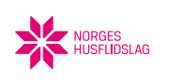 Mål: Styrke utøvelse og salg av husflidshåndverk
• Vi skal styrke merkevaren husflidshåndverk som kulturnæring
• Vi skal bedre rammebetingelsene for næringsutøvere i husflidshåndverk
• Vi skal styrke produksjon og salg av husflidshåndverk
• Vi skal fremme produksjon og bruk av bærekraftige materiale
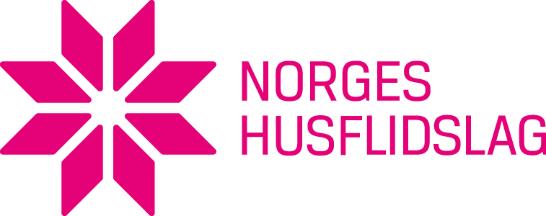 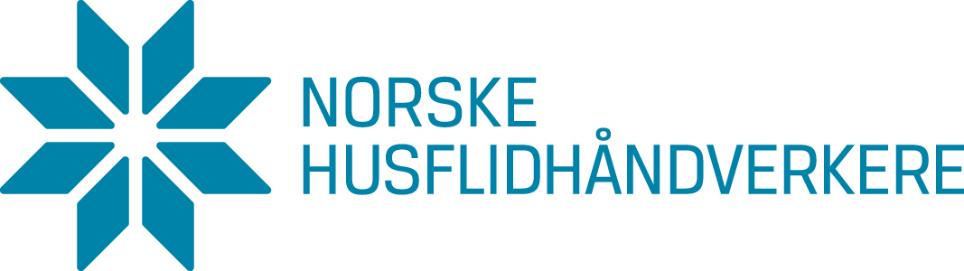 Medlemsgruppe i Norges Husflidslag
Ca. 170 medlemmer
Har håndverk som næring
Juryert inn eller har svennebrev/mesterbrev eller tilsvarende

Nettverk
Kurs
Seminar
Samarbeid Husfliden-butikker
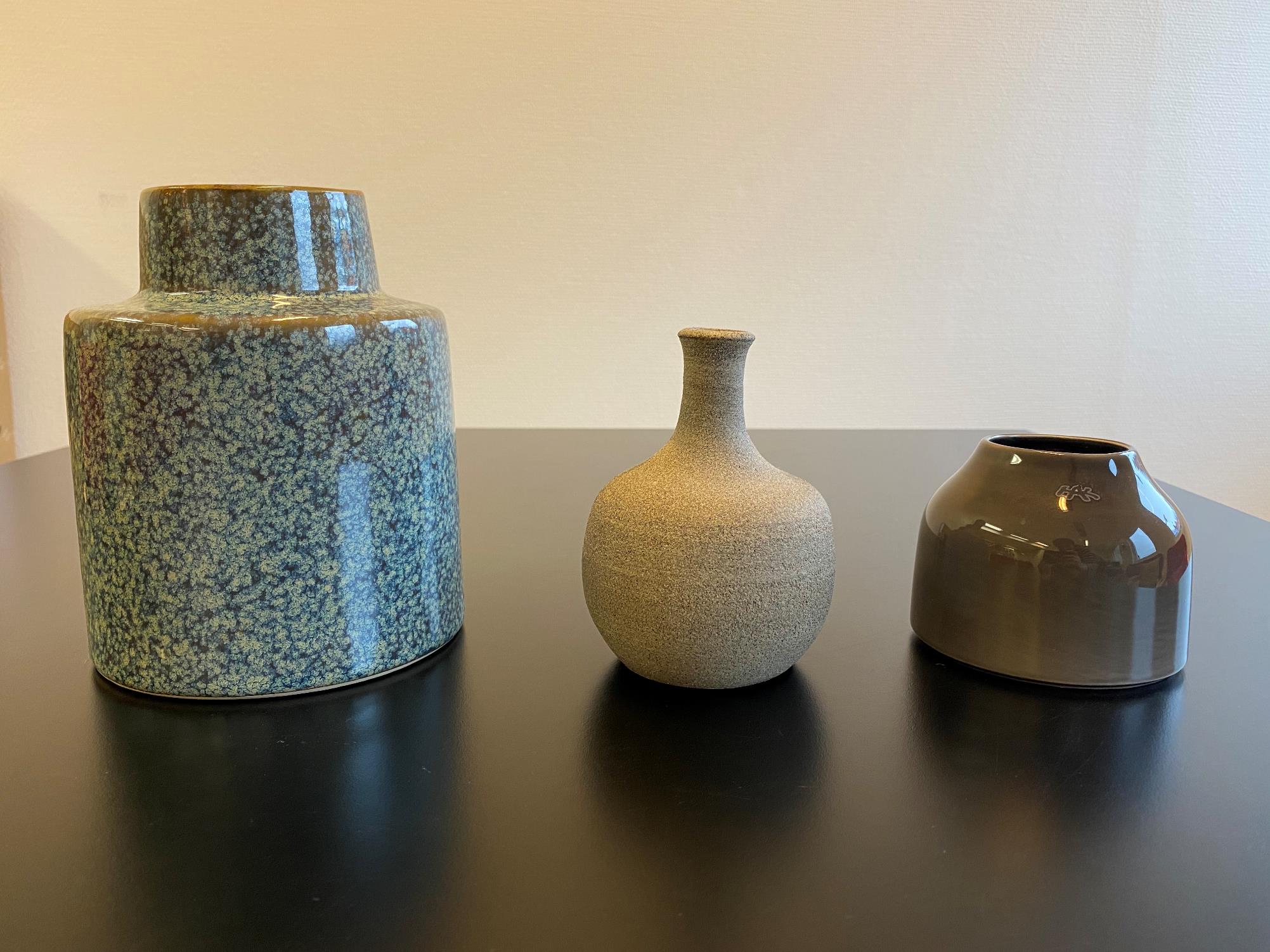 Husflidhåndverker 
Othilie Keramikk: 399,-
Jysk: 79,-
Kähler: 299,-
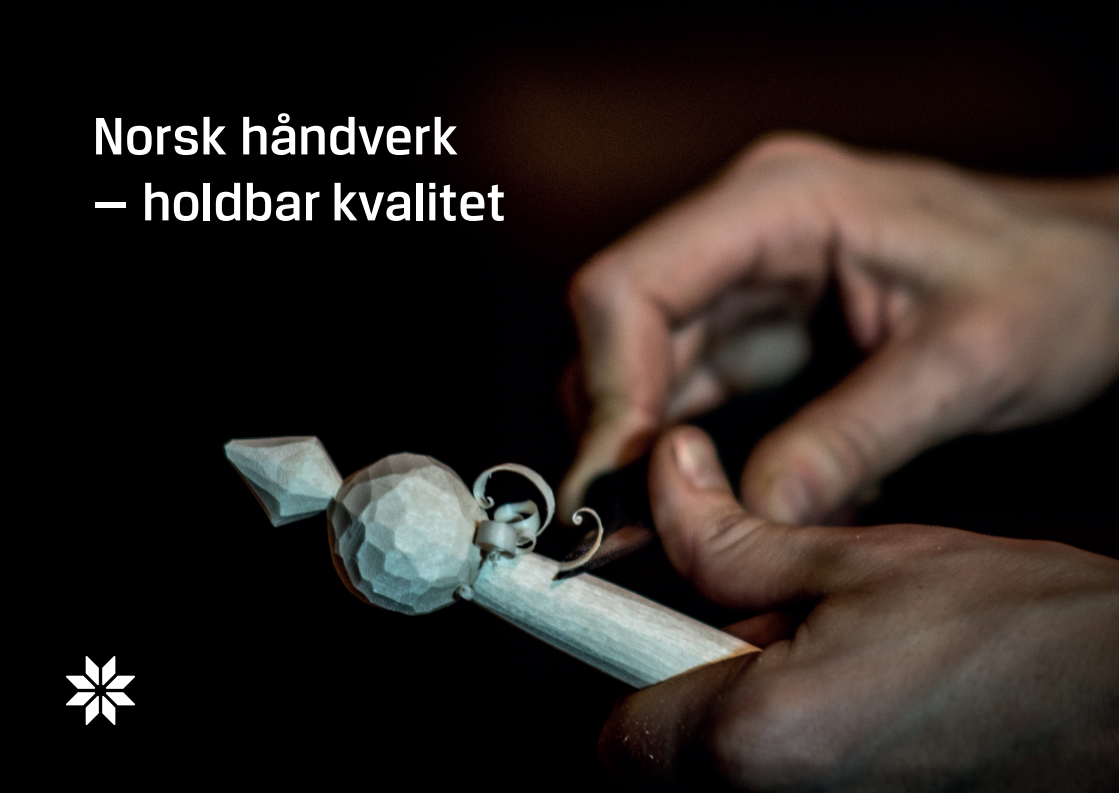 Profilering:
Plakett
Produktmerke
Vervebrosjyre

Et sted å bringe varene til torgs:
Plattformer/steder å presentere og selge varer (direkte og engros)

Synliggjøring internt og eksternt
Bildemateriell
Bruk av logo/materiell
Sosiale media/web

Samarbeid / nettverk:
Lukka facebookgruppe
seminar / webinar
Kurs
Møteplasser
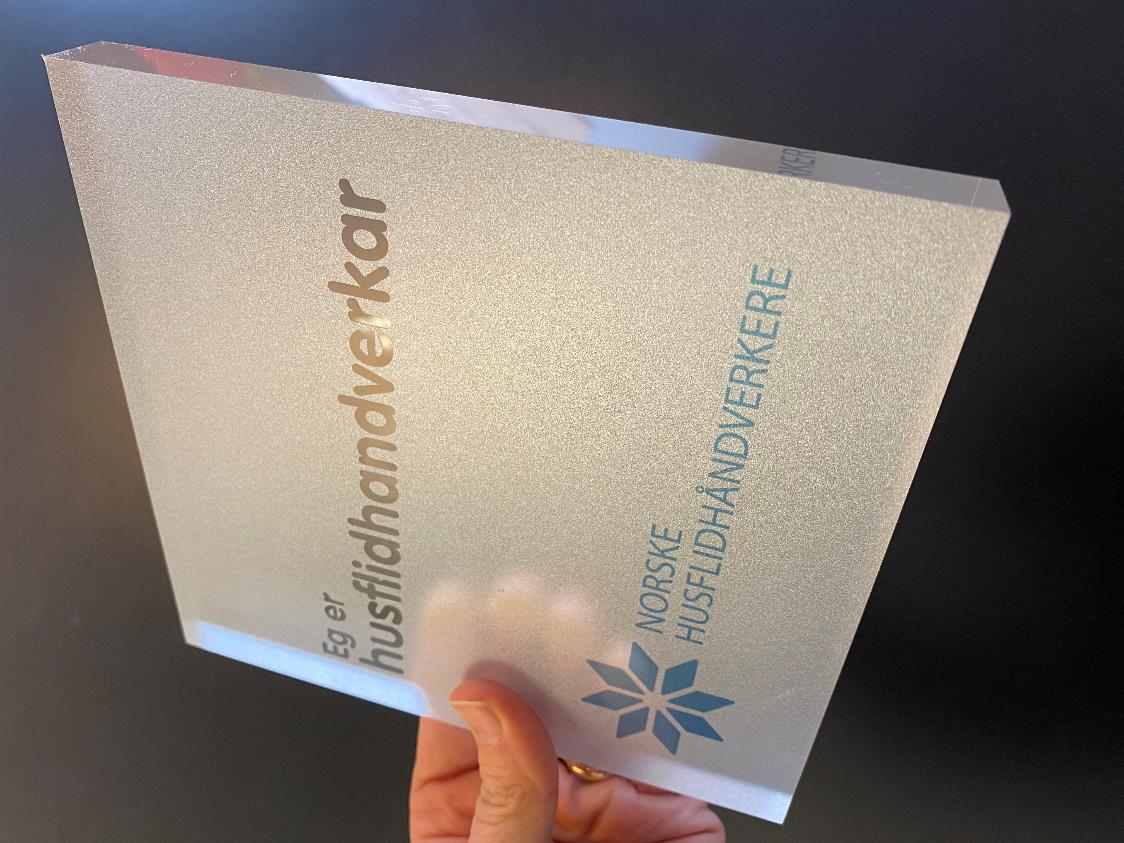 Portefølje 2020
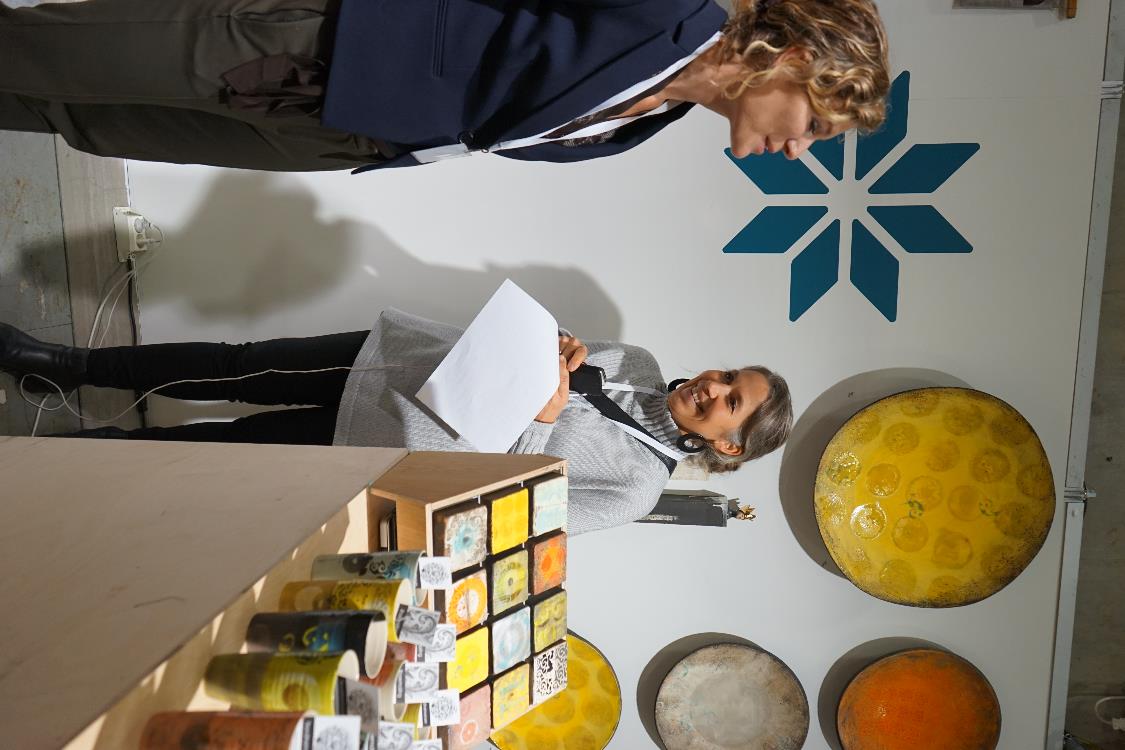 Som en erstatning for avlyst Oslo Design Fair
Fysisk mappe som ble sendt ut per post.
Digital versjon: e-post, sosiale media, web
12 håndverkere deltar
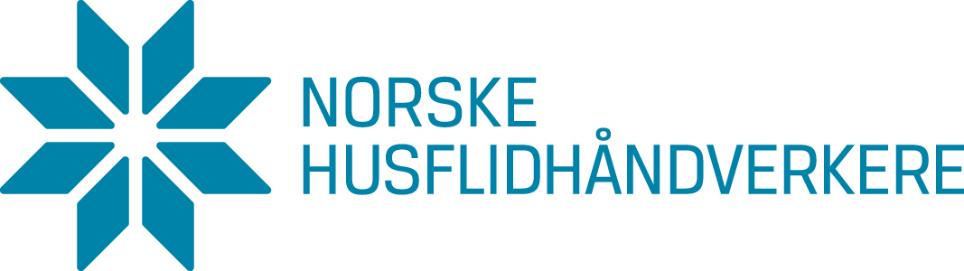 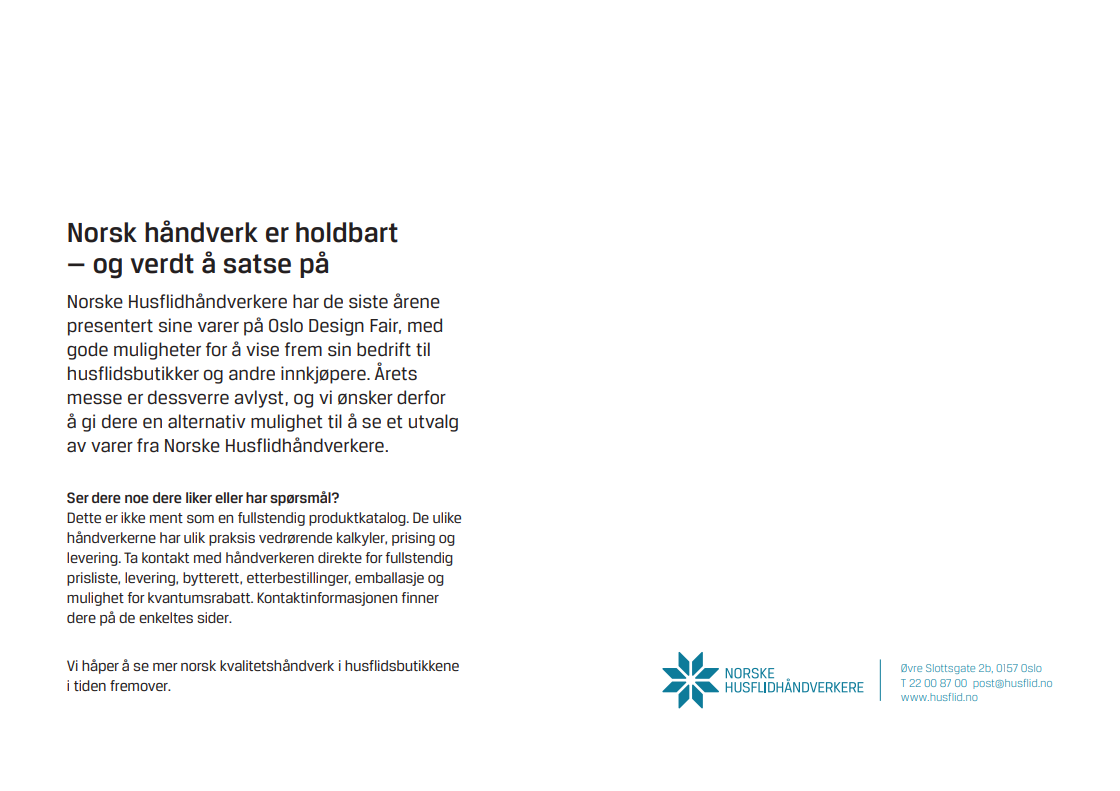 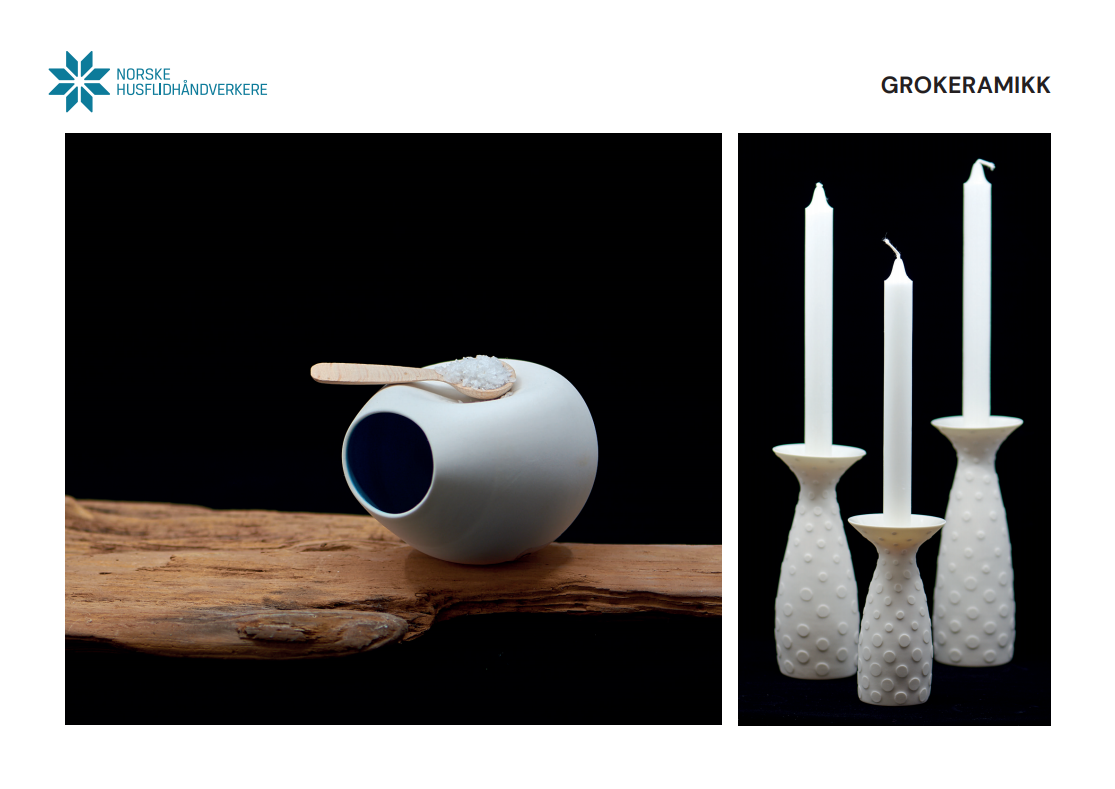 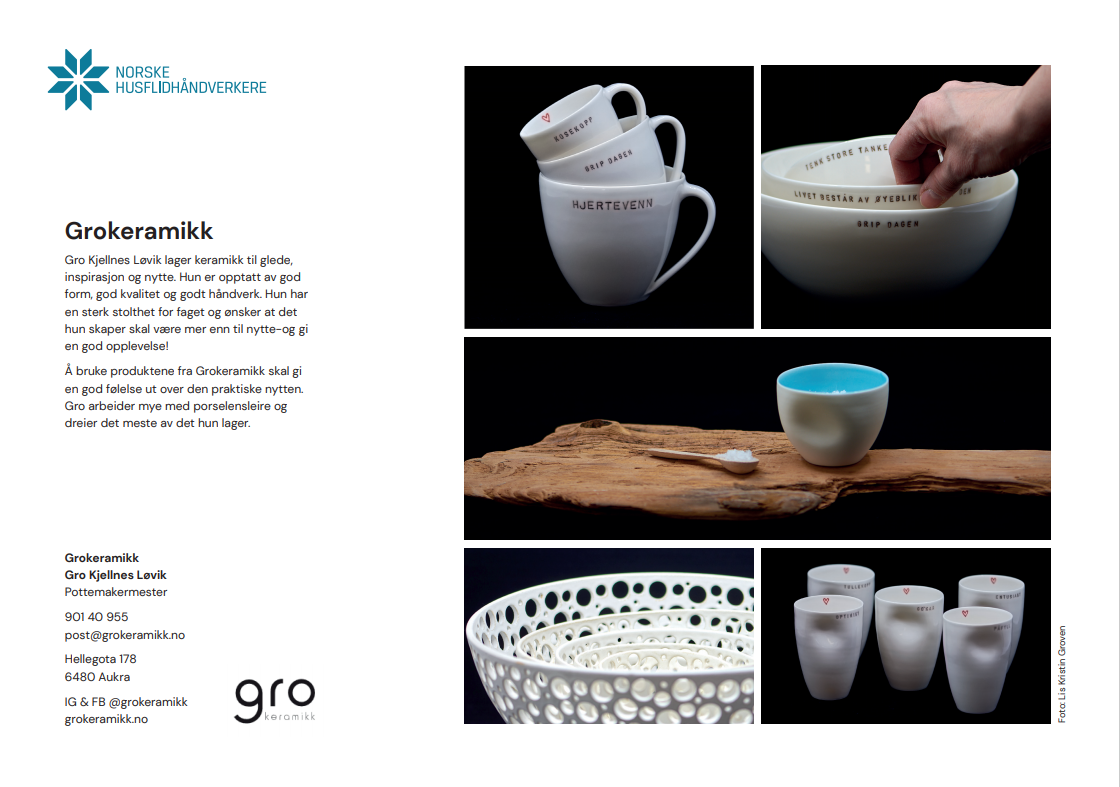 Krokvokst
Gro Keramikk
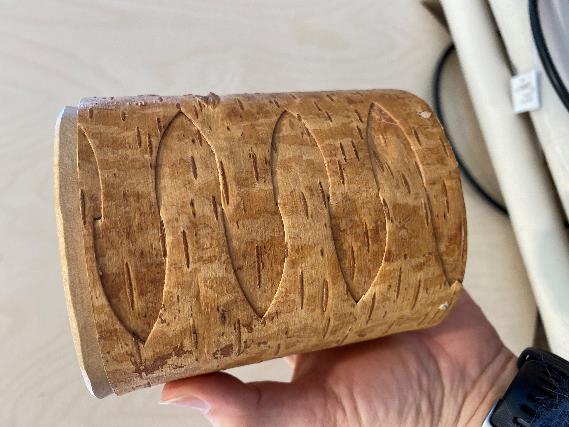 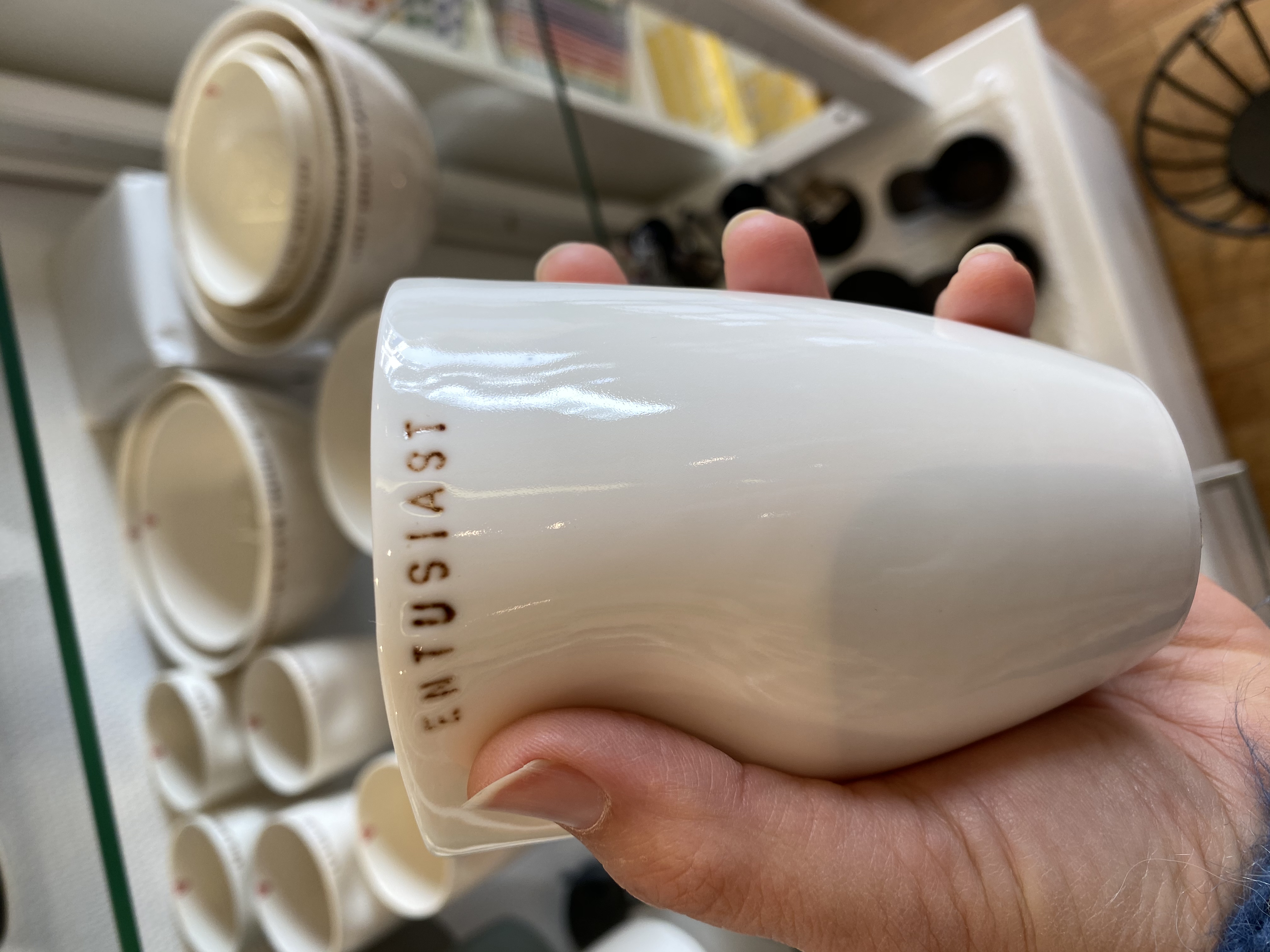 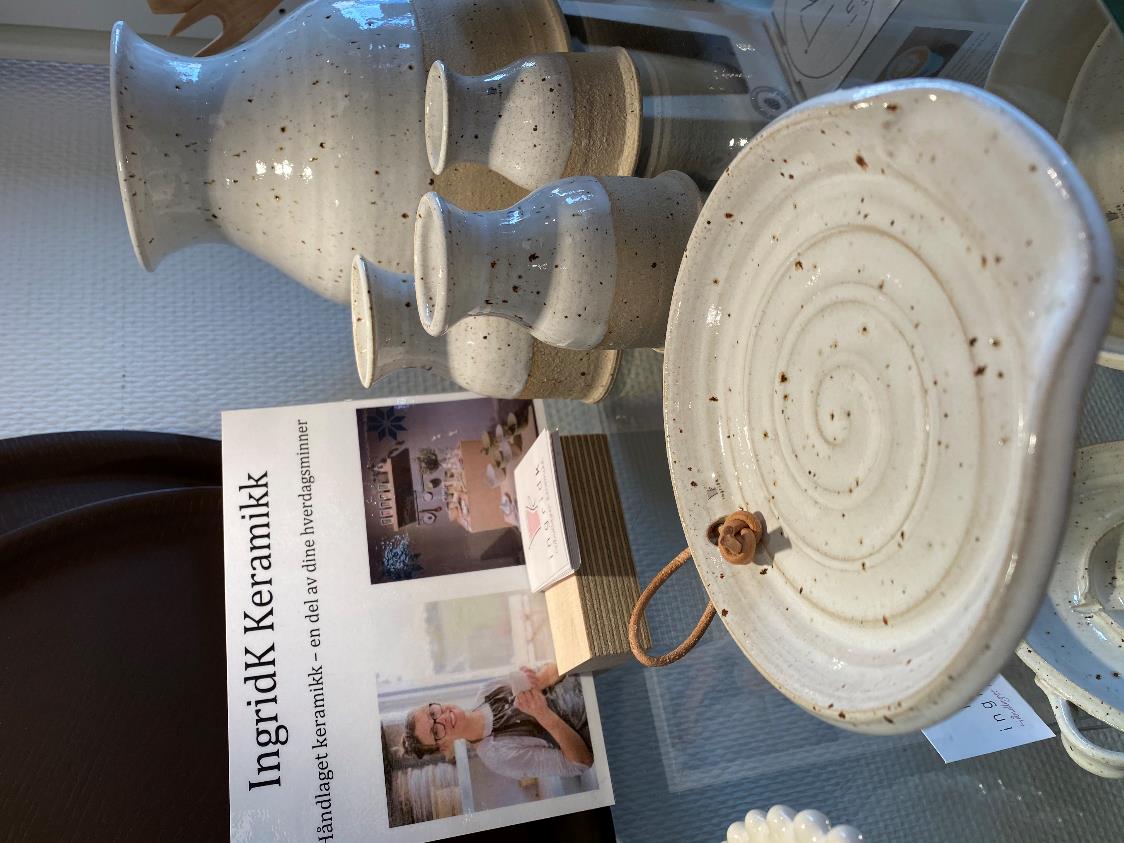 Eksempel på husflidhåndverkere i butikk
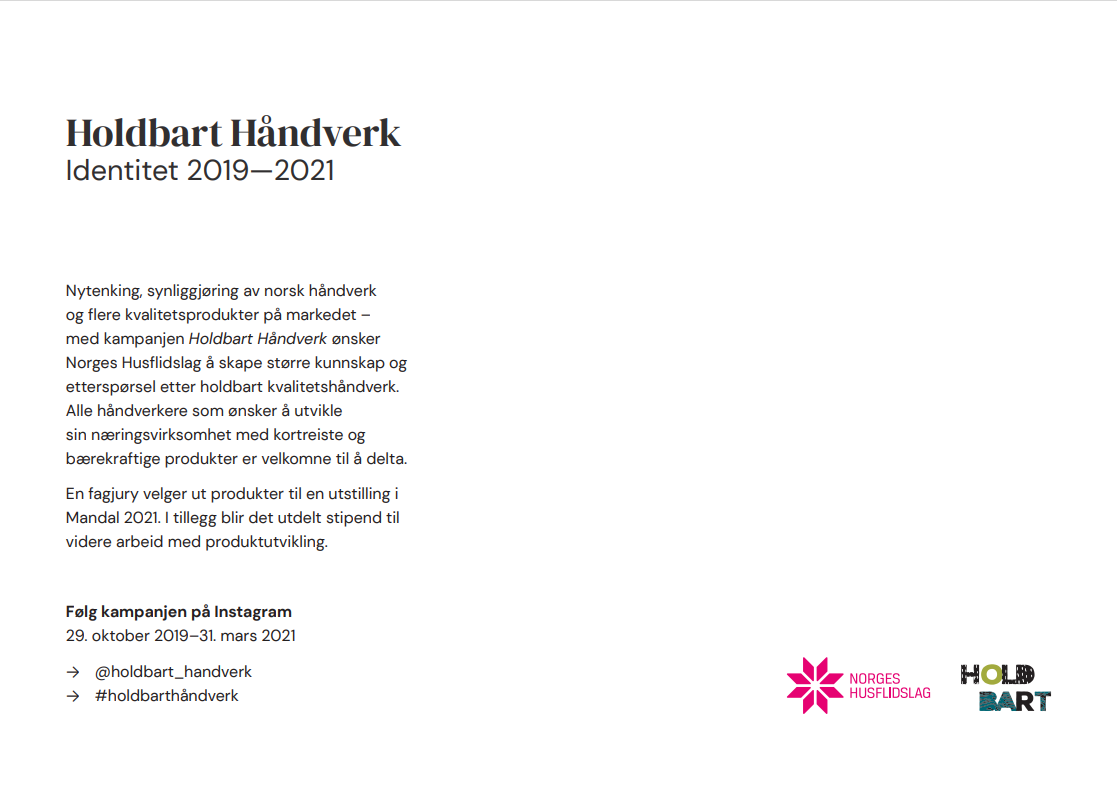 Forlenga kampanjeperiode pga. Korona

Publiseringsplan med tema

Tar i bruk stories, deler innlegg og tar direkte kontakt 

Utstilling i Mandal juni 2021
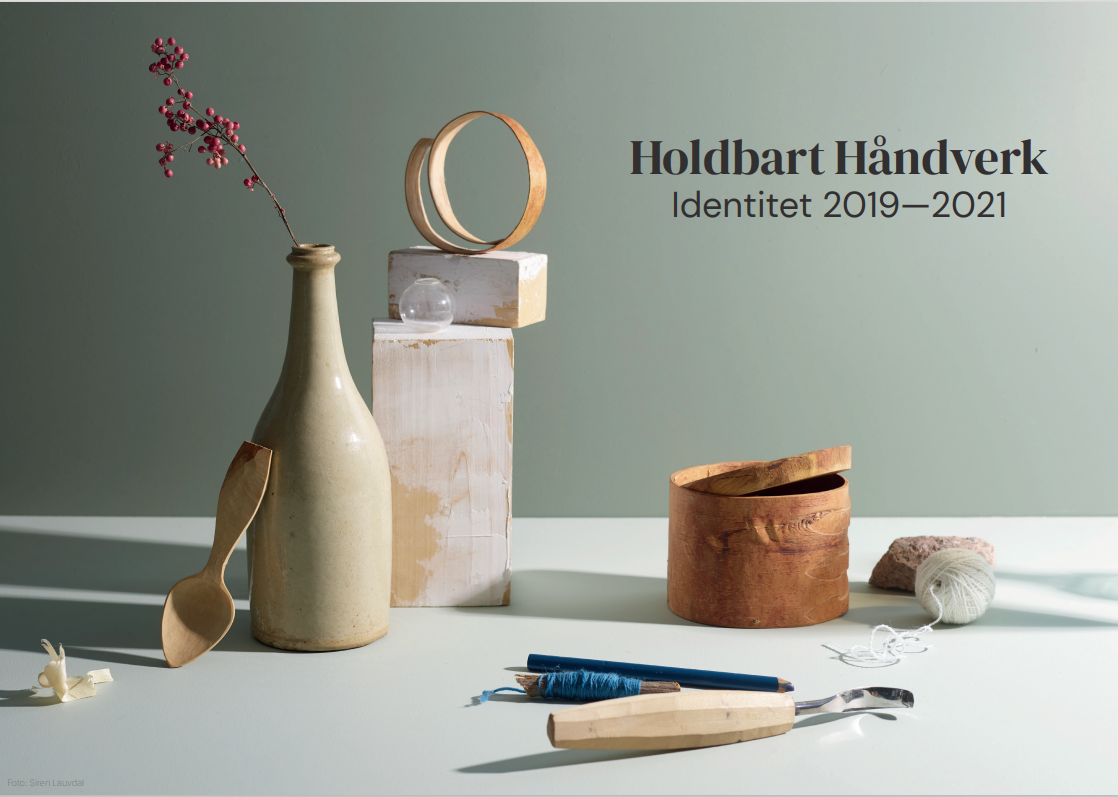 [Speaker Notes: Med identitet ønsker NH å stimulere til
	- nytenking
	- synliggjøring av norsk håndverk
	- flere håndverksprodukter i markedet]
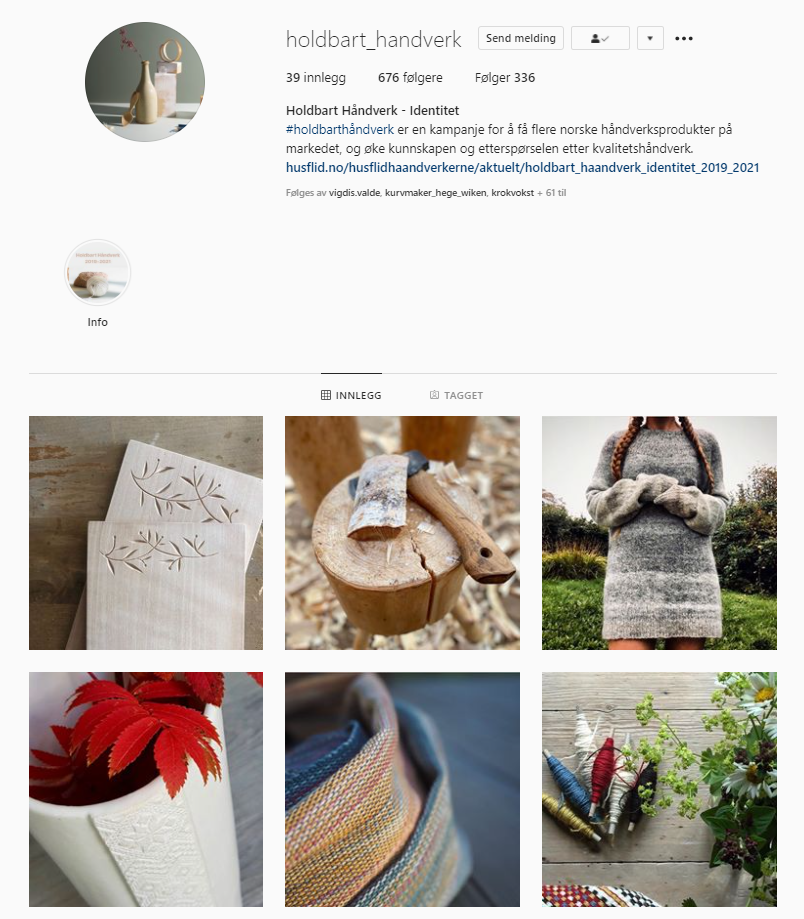 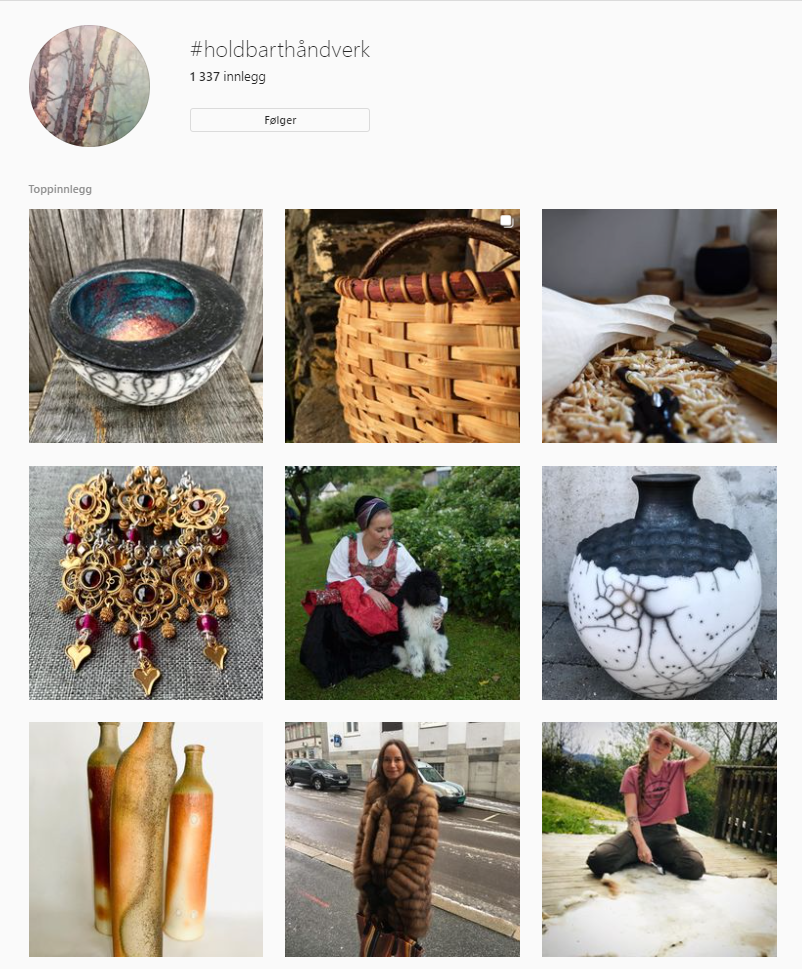 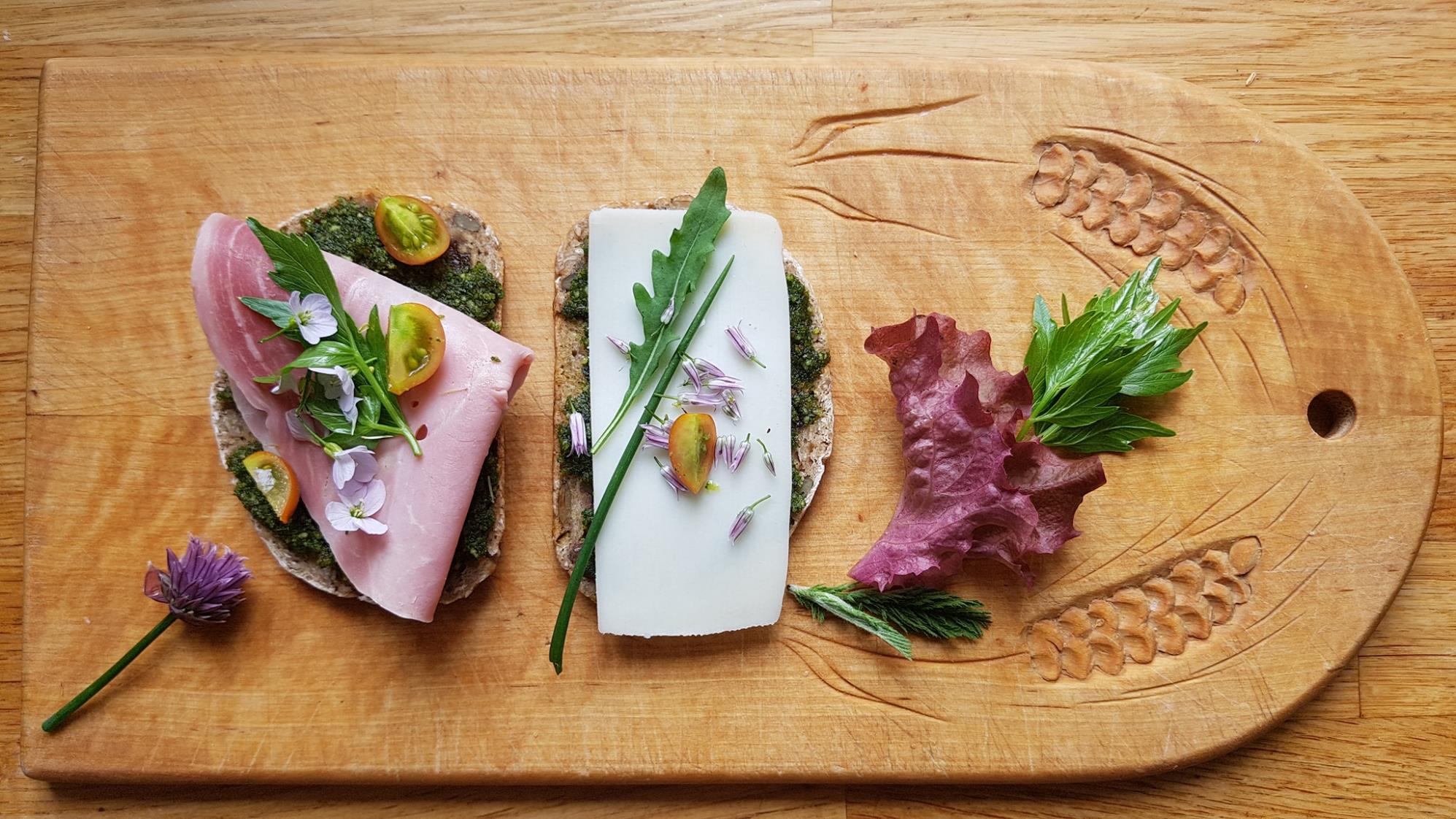 Takk for meg!
vestagder@husflid.no  /  97715722